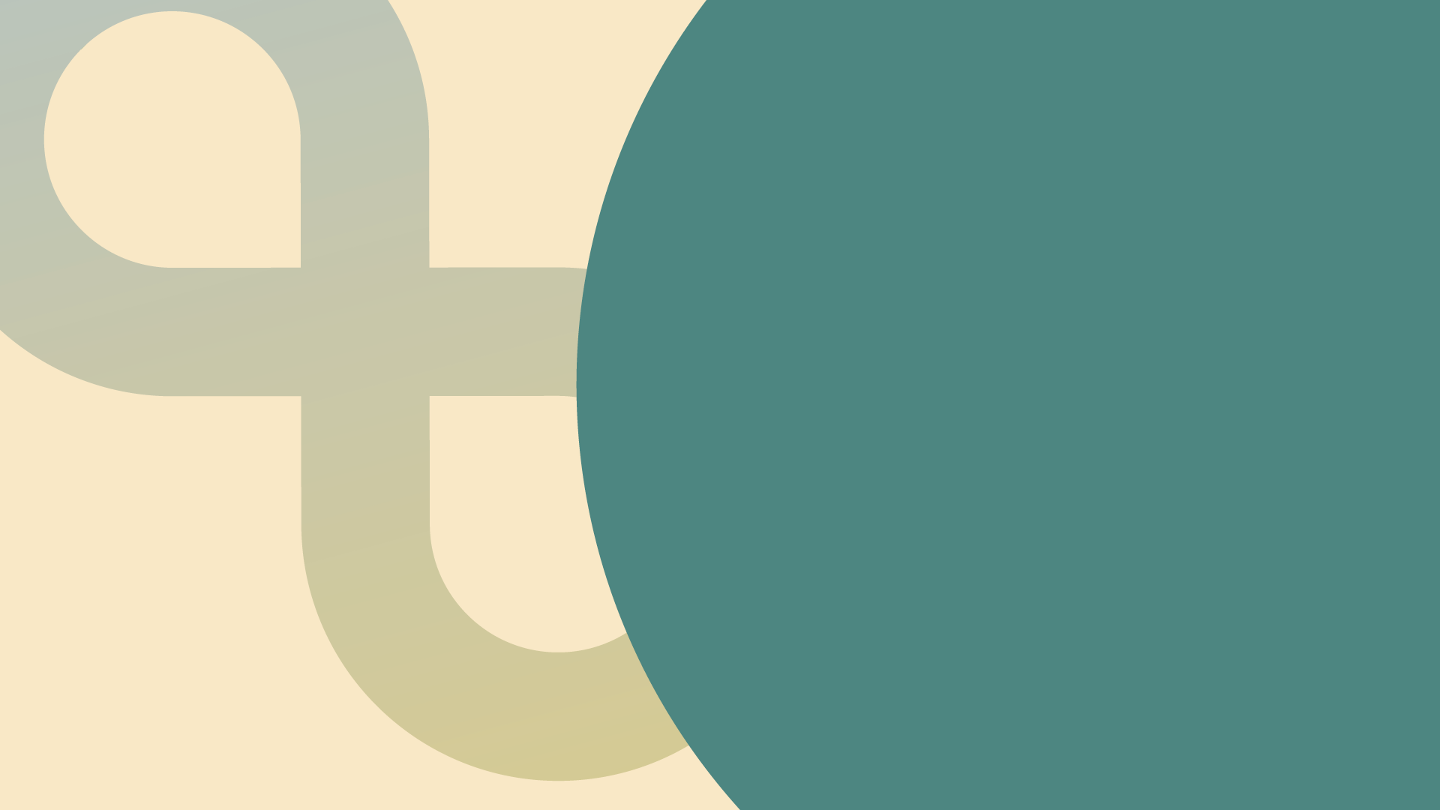 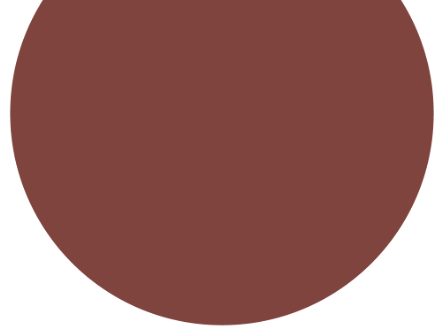 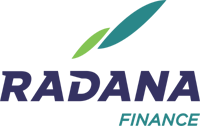 Paparan
Publik
2024
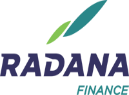 Paparan Publik 2024
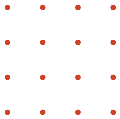 Sekilas Perusahaan
Kondisi Makroekonomi & Industri
AGENDA
Kinerja Operasional & Keuangan
Strategi 2024
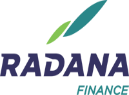 Sejarah Perusahaan
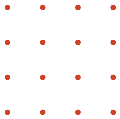 Transformasi Business Model
2021
Radana mengadakan private placement untuk meningkatkan saham publik
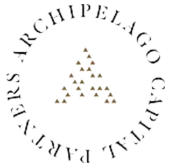 2014
PT HD Finance Tbk berubah nama menjadi PT Radana Bhaskara Finance Tbk
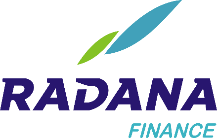 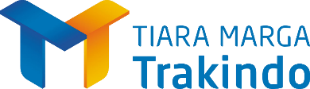 2011
PT HD Finance mengadakan Initial Public Offering (IPO) dan menjadi perusahaan publik
2005
Orang Tua Group mengakuisisi PT Indonesia Finance Lease Corporation dan mengubah namanya menjadi HD Finance
1972
PT Indonesia Lease Corporation (Indo Lease) didirikan
2013
PT Tiara Marga Trakindo (TMT) menjadi pemegang saham utama
2015
Radana menggelar HMETD I (right issue)
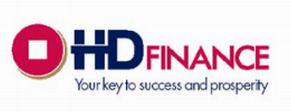 2020
Rubicon menutup kesepakatan setelah MTO pada bulan April
2019
Radana mengadakan HMETD II (Rights Issue) & Rubicon menjadi pemegang saham pengendali
2
Mitra Andal, Sahabat Anda
PT Radana Bhaskara Finance Tbk | Paparan Publik 2024
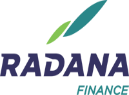 Struktur Kepemilikan Saham
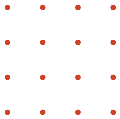 Rubicon Investment Holding Pte. Ltd.
Rubicon Investments Holding Pte. Ltd. (“Rubicon”) dikendalikan secara langsung dan mayoritas dimiliki oleh Archipelago Asia Focus Fund Pte. Ltd., sebuah perusahaan yang didirikan berdasarkan hukum Republik Singapura ("AAFF SG") dan dikendalikan secara tidak langsung oleh Archipelago Capital Partners Pte. Ltd. (“ACP”), sebuah perusahaan investasi yang didirikan berdasarkan hukum Republik Singapura dan dilisensikan oleh Monetary Authority of Singapore di Singapura.
PT Tiara Marga Trakindo
Didirikan sebagai Holding Company dari TMT Group pada tahun 2000, PT Tiara Marga Trakindo (TMT) adalah sebuah perusahaan swasta yang berkantor pusat di Jakarta. TMT menaungi beberapa sub-holding di industri pengadaan dan layanan alat berat, pembiayaan, mineral dan energi terintegrasi, ritel konsumen, perhotelan dan manufaktur makanan.
3
Mitra Andal, Sahabat Anda
PT Radana Bhaskara Finance Tbk | Paparan Publik 2024
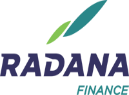 Paparan Publik 2024
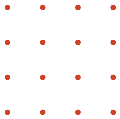 Sekilas Perusahaan
Kondisi Makroekonomi & Industri
AGENDA
Kinerja Operasional & Keuangan
Strategi 2024
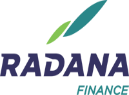 Makroekonomi & Industri
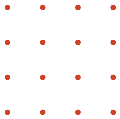 Non Performing  Performance - Multifinance (%)
Inflasi (% yoy)
Sumber: BI
Sumber: OJK
PDB (% yoy)
Sumber: BPS
Pembiayaan Modal Kerja (Miliar Rupiah)
Pembiayaan Investasi (Miliar Rupiah)
Sumber: OJK
Sumber: OJK
5
Mitra Andal, Sahabat Anda
PT Radana Bhaskara Finance Tbk | Paparan Publik 2024
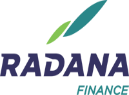 Paparan Publik 2024
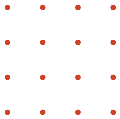 Sekilas Perusahaan
Kondisi Makroekonomi & Industri
AGENDA
Kondisi Operasional & Keuangan
Strategi 2024
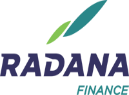 Kondisi Operasional & Keuangan
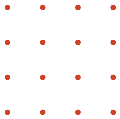 Ringkasan Kinerja 2023
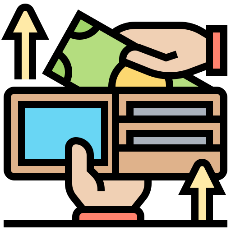 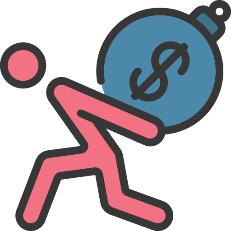 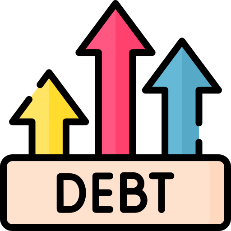 2,87 T
2,14%
1,84 T
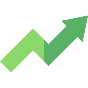 Total Penyaluran Pembiayaan
Rasio NPF-bruto
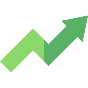 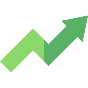 48%
52,5%
Total Liabilitas
73%
yoy
yoy
yoy
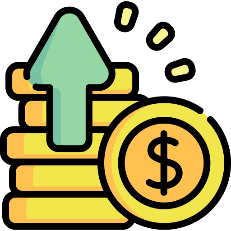 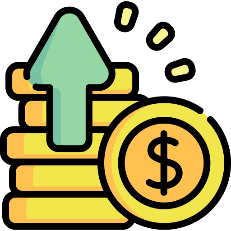 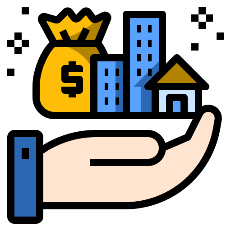 -57,2 M
2,46 T
616 M
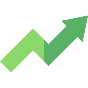 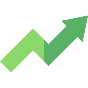 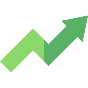 -231%
42%
-9%
Laba Bersih
Total Asset
Total Ekuitas
yoy
yoy
yoy
Sumber: Radana Finance
Catatan: T mewakili Triliun, M mewakili Miliar, dalam Rupiah
7
Mitra Andal, Sahabat Anda
PT Radana Bhaskara Finance Tbk | Paparan Publik 2024
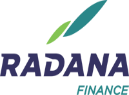 Kondisi Operasional & Keuangan
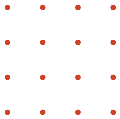 Kinerja Operasional 2023
Pada tahun 2023, Radana mencatatkan total Penyaluran Pembiayaan sebesar Rp 2,87 Triliun dengan komposisi 62% Factoring atau sebesar Rp 1,79 Triliun, 29% ABF atau sebesar Rp 838 Miliar and 8% FMU  atau sebesar RP 240 Miliar.
Total Penyaluran Pembiayaan (dalam Rp Miliar)
+48%
Pada tahun 2023, Radana mencatatkan total Saldo Piutang sebesar Rp 1,98 Triliun dengan komposisi 42% Factoring atau sebesar Rp 845 Miliar, 52% ABF atau sebesar Rp 1,02 Triliun, 6% FMU  atau 112 Miliar dan sisanya berasal dari Legacy.
Total Saldo Piutang (dalam Rp Miliar)
+35%
NPF-bruto (dalam %)
NPF-bruto menunjukan tren yang sehat dan tercatat sebesar 2,14% per Desember 2023. NPF-bruto tetap terjaga dibawah regulasi  karena ditopang oleh portofolio yang lebih sehat sepanjang 2023.
Sumber: Radana Finance
8
Mitra Andal, Sahabat Anda
PT Radana Bhaskara Finance Tbk | Paparan Publik 2024
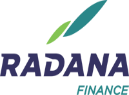 Kondisi Operasional & Keuangan
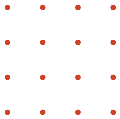 Kinerja Keuangan 2023
Total Pendapatan (dalam Rp Miliar)
Total Pendapatan tercatat sebesar Rp 260 Miliar atau naik 30% YoY pada tahun 2023 yang disebabkan oleh peningkatan penyaluran pembiayaan baru sebesar 48%.

Total Beban Operasional tercatat sebesar Rp 225 Miliar atau naik  77% YoY sepanjang 2023 karena beban  pendanaan atas kebutuhan pinjaman perseroan untuk menunjang kegiatan utama perusahaan, memperluas kesempatan kegiatan bisnis perusahaan, dan  meningkatkan kapasitas perusahaan.
Total Beban Operasional (dalam Rp Miliar)
77%
Sumber: Radana Finance
9
Mitra Andal, Sahabat Anda
PT Radana Bhaskara Finance Tbk | Paparan Publik 2024
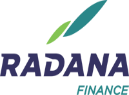 Kondisi Operasional & Keuangan
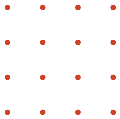 Kinerja Keuangan 2023
Total Laba/Rugi (dalam Rp Miliar)
-231%
Total Rugi Bersih tercatat sebesar Rp 57 Miliar atau turun 231% YoY dan Net Profit Margin tercatat senilai  -22.05% di tahun 2023 merupakan dampak dari kerugian yang disebabkan dari unutilized DTA 2018/2019 yang dibebankan pada tahun 2023.
NPM (dalam %)
Sumber: Radana Finance
10
Mitra Andal, Sahabat Anda
PT Radana Bhaskara Finance Tbk | Paparan Publik 2024
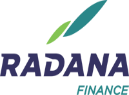 Kondisi Operasional & Keuangan
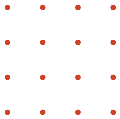 Kinerja Keuangan 2023
Aset (dalam Rp Miliar)
Total aset naik 42% YoY dikarenakan kenaikan piutang pembiayaan yang terkontribusi langsung dari peningkatan penyaluran pembiayaan baru sebesar 48%. 

Liabilitas tahun 2023 tercatat mencapai Rp 1.8 Triliun, meningkat 73% YoY terutama disebabkan oleh penggunaan fasilitas pinjaman perbankan untuk mendukung peningkatan skala usaha perusahaan dalam penyaluran pembiayaan baru. 

Ekuitas tahun 2023 tercatat senilai Rp 616 Miliar, menurun   -9% YoY di sebabkan dari Unutilized DTA 2018/2019 yang di bebankan tahun 2023 menjadi loss after tax.
+42%
Liabilitas (dalam Rp Miliar)
+73%
Ekuitas (dalam Rp Miliar)
-9%
Sumber: Radana Finance
11
Mitra Andal, Sahabat Anda
PT Radana Bhaskara Finance Tbk | Paparan Publik 2024
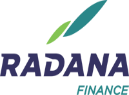 Paparan Publik 2024
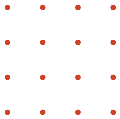 Sekilas Perusahaan
Kondisi Makroekonomi & Industri
AGENDA
Kinerja Operasional & Keuangan
Strategi 2024
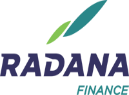 Strategi 2024
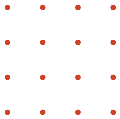 Pengembangan berserta penguatan Produk Factoring dan Produk Asset-Based Financing (ABF)
1
Membuka Point of Sales untuk memperluas pangsa pasar Pembiayaan pada produk Factoring dan ABF
2
Menjalankan fokus Dealer Approach dan Key Account Approach untuk produk ABF.
3
Menjalankan fokus Anchor-Based Relationship, Vendor-Based Relantionship, dan Working Capital Facility untuk produk Factoring.
4
5
Memperluas akses pendanaan dari Perbankan (dalam & luar negeri) dengan Bunga yang kompetitif
14
Mitra Andal, Sahabat Anda
PT Radana Bhaskara Finance Tbk | Paparan Publik 2024
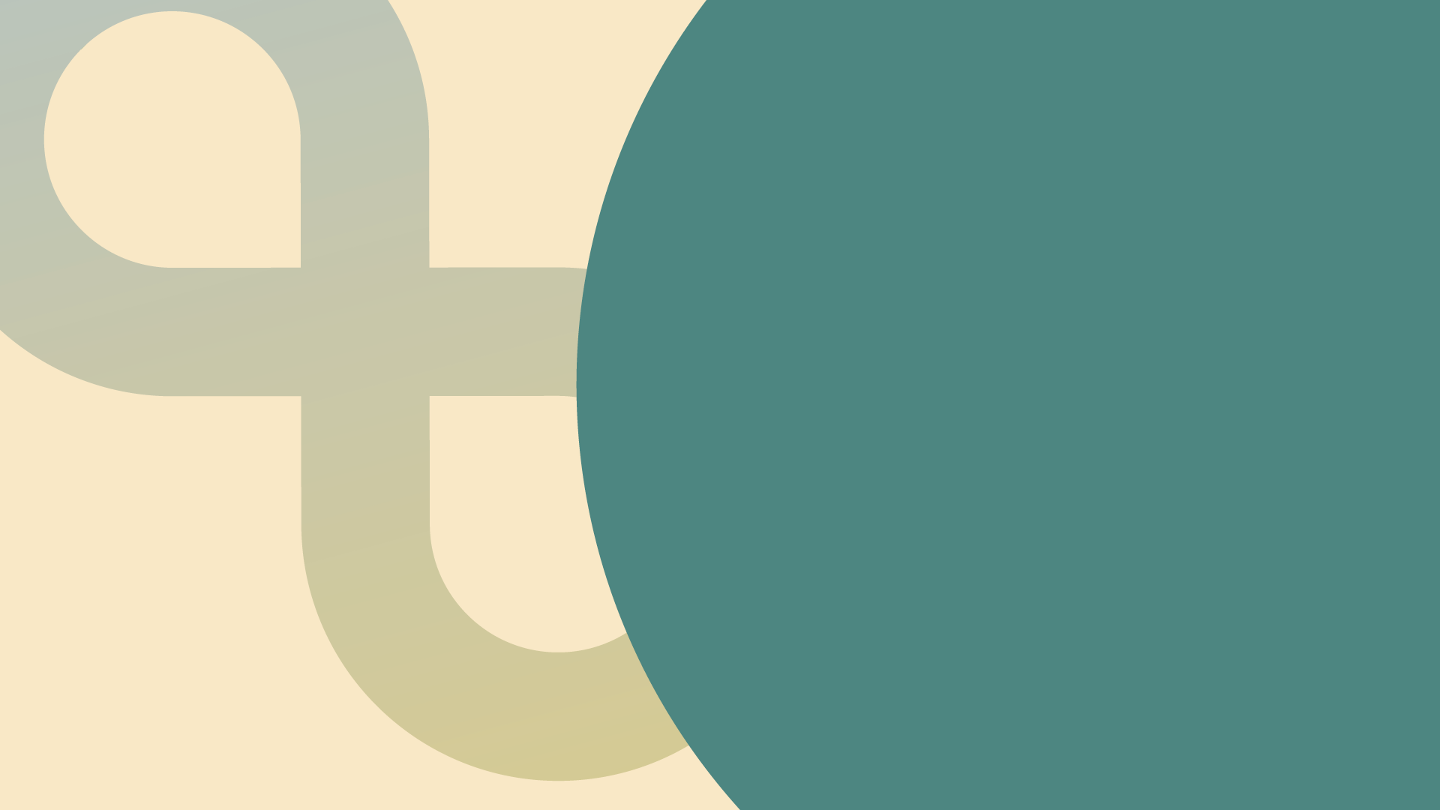 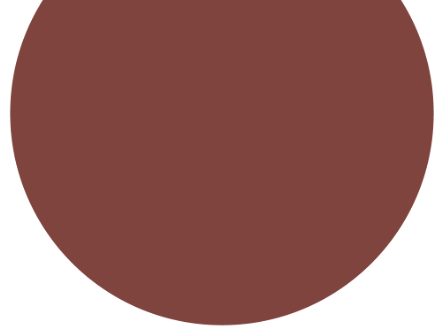 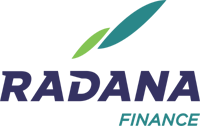 THANK YOU
PT Radana Bhaskara Finance Tbk
CIBIS Nine Building Jl. TB Simatupang No.02., RT.1/RW.5, Cilandak Timur, Kec. Ps. Minggu
Kota Jakarta Selatan, Daerah Khusus Ibukota Jakarta 12560